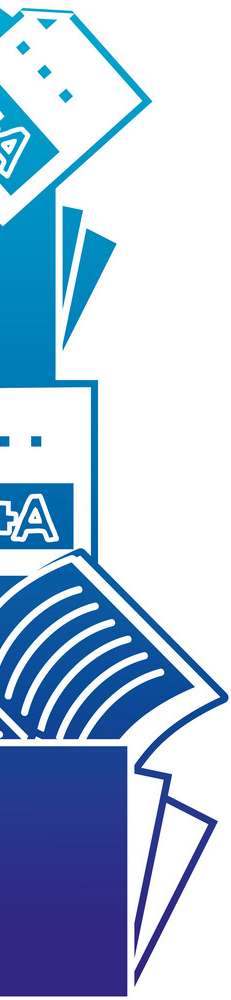 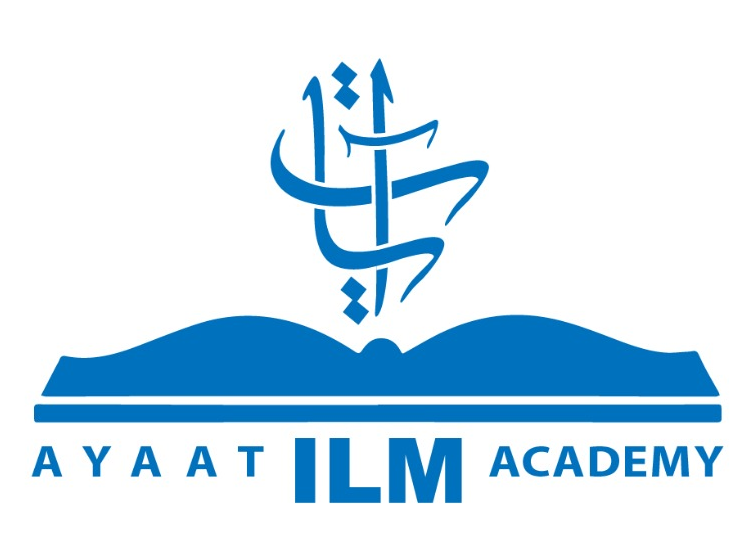 سورة الغاشية
أكاديمية آيات للعلوم الإسلامية
مقدمة
غريب الألفاظ
من مقاصد السورة
من فوائد السورة
أكاديمية آيات للعلوم الإسلامية      www.ayaatacademy.ca
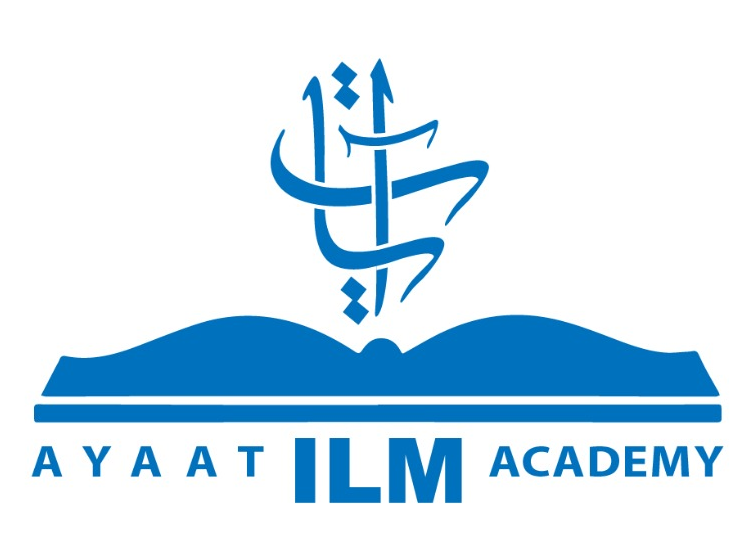 سورة الغاشية
أكاديمية آيات للعلوم الإسلامية
مقدمة:
عن النعمان بن بشير أَنَّ النَّبِيَّ -ﷺ- كَانَ يَقْرَأُ فِي الْعِيْدَيْنِ وَيَوْمَ الْجُمُعَة ب ﴿سَبِّحِ اسْمَ رَبِّكَ الْأَعْلَى﴾ و ﴿هل أَتَاكَ حَدِيثُ الْغَاشِيَةِ﴾، وَرُبَّمَا اجْتَمَعَا فِي يَوْمٍ واحد فقرأهما (صحيح مسلم)،
غريب الألفاظ:
﴿الضَّرِيع﴾: نبت بالحجاز، يقال لرطبة الشِّبْرِق. 	 ﴿لَاغِيَةً﴾: أي من يقول لغواً.
﴿وَنَّمارق﴾: النمارق: الوسائد. 			 ﴿ وَزَرابيّ﴾: الزَّرابيّ: الطّنافِس.
﴿بِمُسَيْطِرٍ﴾: بمُسَلَّط. 					﴿إِيَابَهُمْ﴾: رجوعهم.
أكاديمية آيات للعلوم الإسلامية      www.ayaatacademy.ca
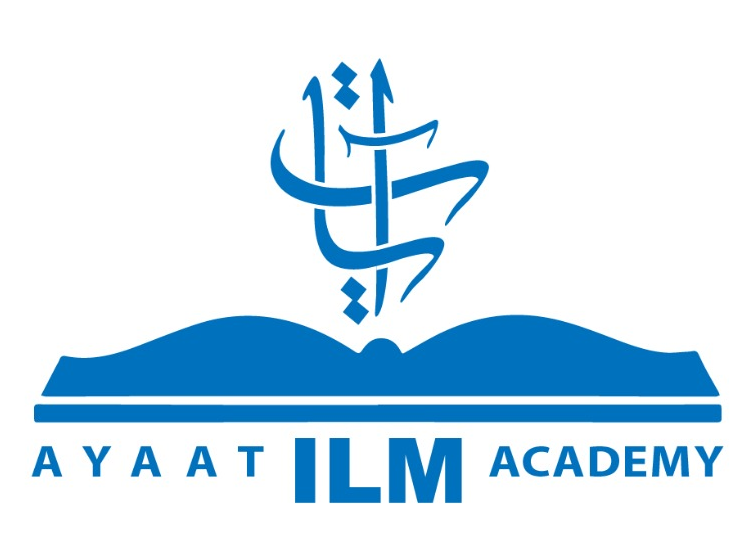 سورة الغاشية
أكاديمية آيات للعلوم الإسلامية
من مقاصد الآيات:
تذكير النفوس بمشاهد القدرة الإلهية في العذاب والنعيم، ودلائل ذلك في الآيات الحاضرة، لتمتلئ النفوس رغبة ورهبة.
من فوائد الآيات:
• أهمية تطهير النفس من الخبائث الظاهرة والباطنة.
• الاستدلال بالمخلوقات على وجود الخالق وعظمته.
• مهمة الداعية الدعوة، لا حمل الناس على الهداية؛ 
لأن الهداية بيد الله -I-.
أكاديمية آيات للعلوم الإسلامية      www.ayaatacademy.ca
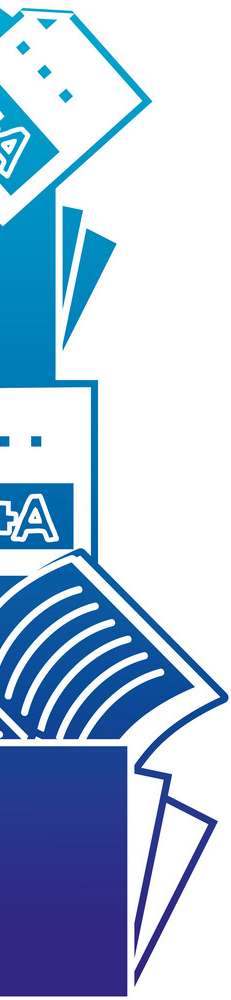 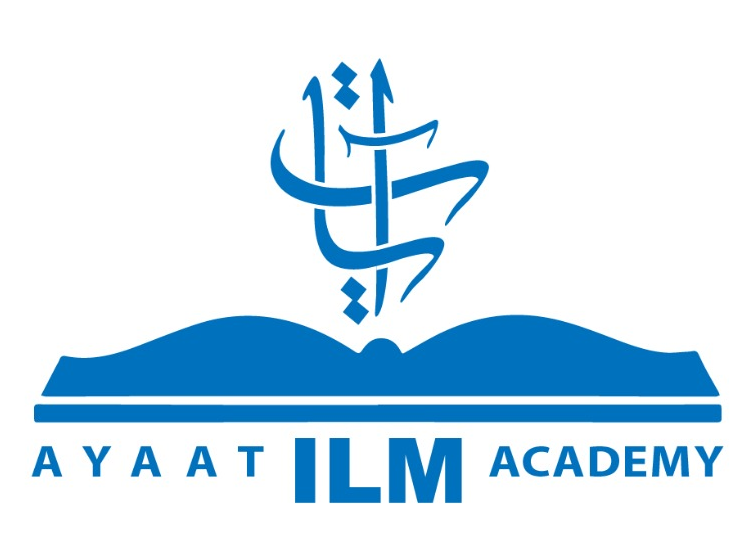 سورة الفجر
أكاديمية آيات للعلوم الإسلامية
غريب الألفاظ
من فوائد الآيات
من فوائد الآيات
أكاديمية آيات للعلوم الإسلامية      www.ayaatacademy.ca
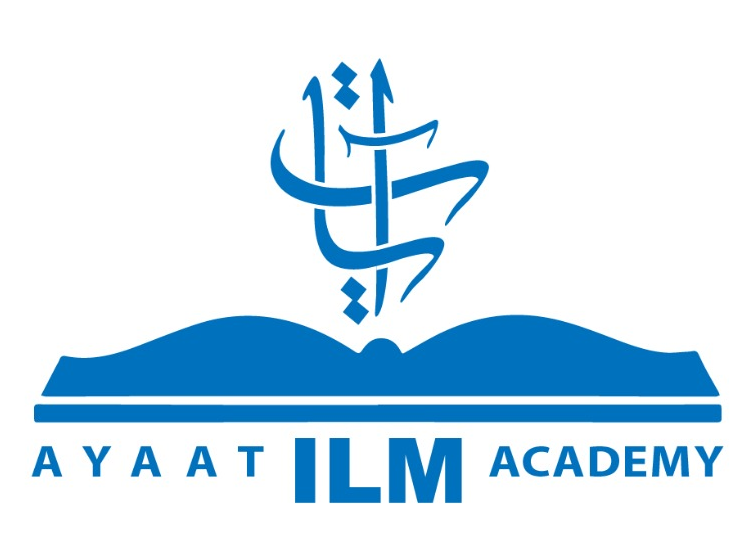 تفسير سورة الفجر
أكاديمية آيات للعلوم الإسلامية
غريب الألفاظ
﴿وَلَيَالٍ عَشْرٍ﴾ أي عَشر الأضحى. 			﴿وَالْوَتْرِ﴾ يوم عرفة.
﴿إِذَا يَسْرِ﴾ أي يُسرَى فيه. يعني ليلة المزدلفة. 	﴿لِّذِي حِجْرٍ﴾ أي عقل.
﴿بِعَادٍ * إِرَمَ﴾ أي بقبيلة عاد القديمة، و (إرامَ) معناه القديمة. 
﴿ذَاتِ الْعِمَادِ﴾ أي ذات الأخبية بالعمد. أو: ذات البناء العظيم. أو: ذات الطول في أجسادهم، كانوا ذوي عظم في أجساد كالعمد. 	﴿جَابُوا الصَّخْرَ بِالْوَادِ﴾ أي نَقبوا بيوتاً. ﴿فَقَدَرَ عَلَيْهِ﴾ أي ضيَّق عليه. 			﴿التُّرَاثَ﴾ الميراث.			 ﴿أَكْلاً لَّمًّا﴾ أي شديداً. 				﴿حُبّاً جَمّاً﴾ أي شديداً. 	
﴿دُكَّتِ﴾ أي دُكّت جبالها وأنشازها حتى استوت.
أكاديمية آيات للعلوم الإسلامية      www.ayaatacademy.ca
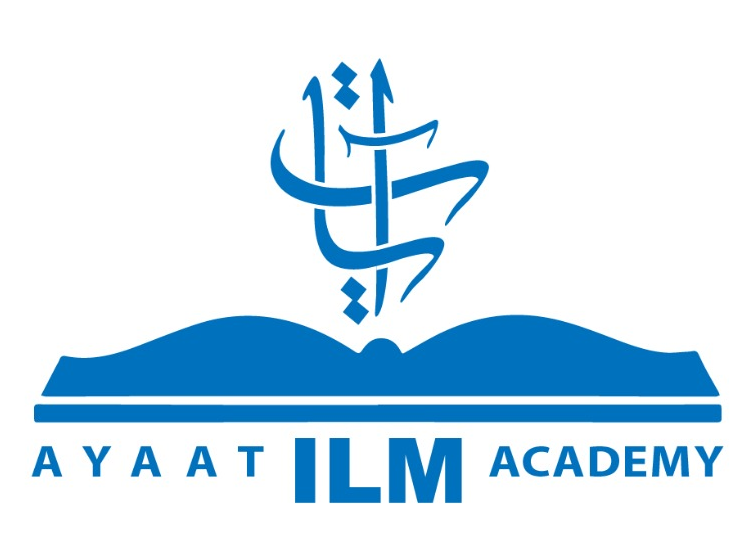 سورة الفجر
أكاديمية آيات للعلوم الإسلامية
من مقاصد السورة:
عرض مشاهد العظمة والقدرة الإلهية في الكون وأحوال الإنسان، 
وبيان عاقبة المغترين.
من فوائد السورة:
• فضل عشر ذي الحجة على أيام السنة.
• ثبوت المجيء لله -I- يوم القيامة وفق ما يليق به؛ من غير تشبيه ولا تمثيل ولا تعطيل.
• المؤمن إذا ابتلي صبر وإن أعطي شكر.
أكاديمية آيات للعلوم الإسلامية      www.ayaatacademy.ca
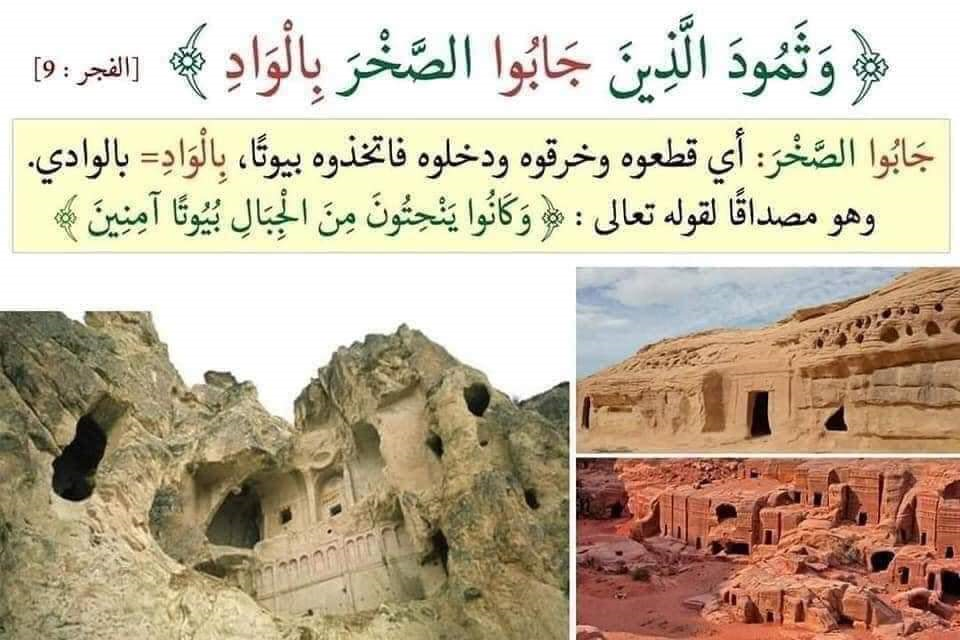 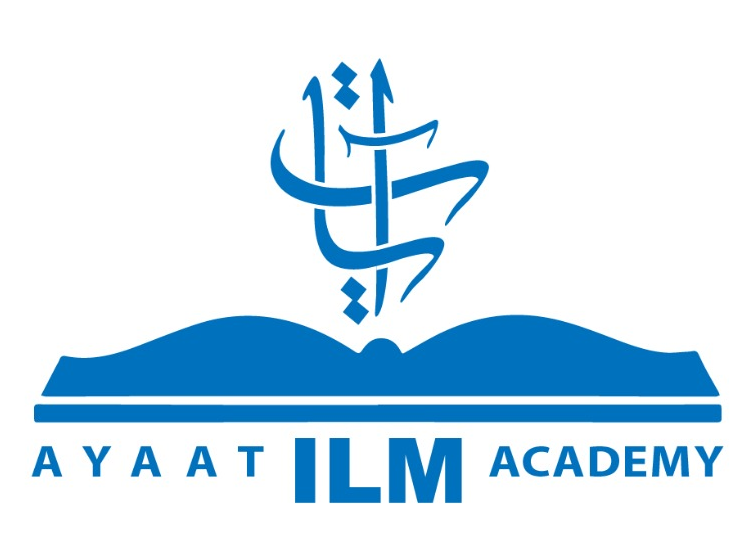 أكاديمية آيات للعلوم الإسلامية
أكاديمية آيات للعلوم الإسلامية      www.ayaatacademy.ca